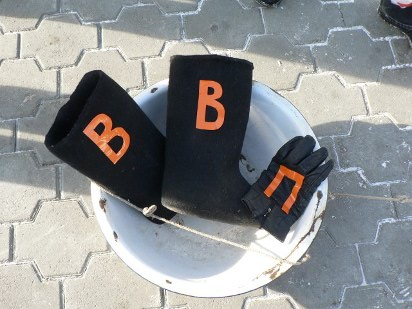 Номінальний ВВП – це ВВП, який обчислюється у фактичних цінах поточного року. До таких цін відносяться ціни того року, який є предметом обчислення.
Реальний ВВП – це ВВП, який обчислюється в порівнянних (постійних) цінах, тобто у фактичних цінах того року, що приймається за базу розрахунків.
Номінальний ВВП вимірюється в цінах поточного року, включає інфляційну зміну цін і тому не може використовуватися для визначення реальної динаміки виробництва: 


	
Реальний ВВП вимірюється в цінах базового року, тобто в незмінних цінах року, обраного за базовий, абстрагується від динаміки цін і може використовуватися для обчислення темпів зміни виробництва:
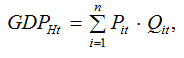 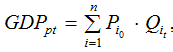 Для визначення зміни ВВП використовуються індекси цін:
Індекс споживчих цін – відображує зміни загального рівня цін на товари і послуги, які купує населення для невиробничого споживання.
Особливості Індексу споживчих цін:
Дефлятор ВВП – характеризує динаміку загального рівня цін.
“Ідеальний” індекс Фішера
Цей індекс оцінює не тільки вартість набору товарів базисного періоду за цінами поточного, але і вартість набору товарів поточного періоду за цінами базисного. Дана формула застосовується у випадках труднощів з вибором ваг або значної зміни структури ваг:
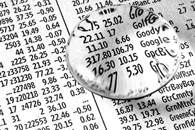 3. Дефлятор ВВП як показник рівня цін.
Переваги та недоліки ІСЦ та Дефлятора ВВП:
Підготувала Анна Єлісєєва 11-А